Dárfúr
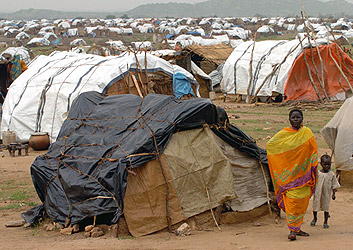 Eredetileg Dár fúr (Fúr nép otthona)
Szudán nyugati részében található
Területe: 493 180 km2 (kb. mint Egyiptom fele)
Nagyrészt száraz fennsík és a Marra hegység (3000 m)
Népesség: 7,4 millió fő
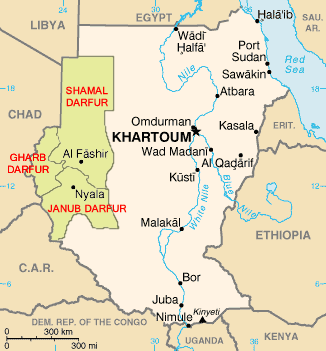 Mezőgazdaság:
A gazdaság főleg ezen alapul
Főleg: 







Olajkitermelés
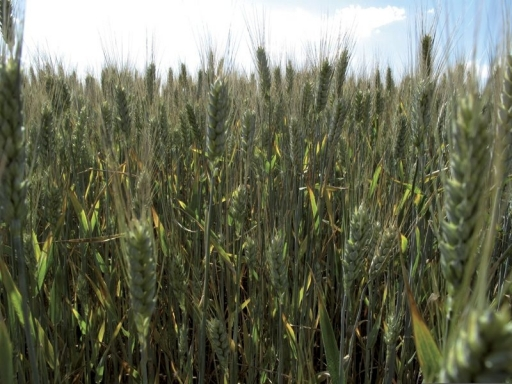 Gyümölcsöt
Gabonát
ÉS
Dohányt
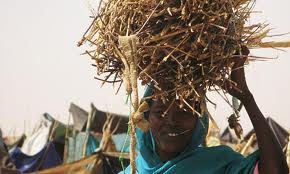 TERMESZTENEK
Háború:
Két afrikai felkelőcsoport,
2003

2004. ápr. 8.

Halottak száma kb. 400 000 fő + több, mint 2 millió fő menekülni kényszerül

2010 
Háborúk a mai napig
Felkelés:
Szudáni kormányzat
Szudáni Felszabadító Hadsereggel és az 
Igazságosságért és Egyenlőségért Mozgalommal
fegyverszünet
Népszavazás:
D-Szudán különválik Szudántól
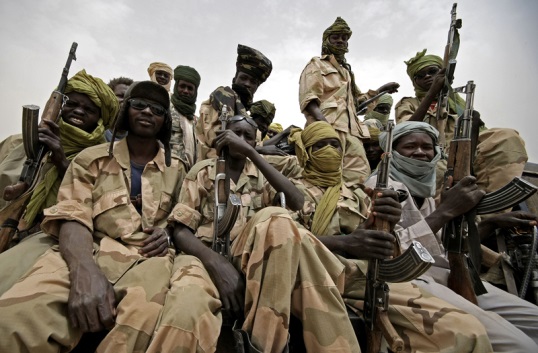 Újabb konfliktusok:
Olajkitermelés jelentős része D-Szudánban
Dárfúr is kimondja a függetlenségét


Abyei tartományban kőolajkészletek
Nem támogatják!
Versengések az uralmáért
VÉGE
Köszönjük a figyelmet!
Készítette: Plumton Emma, Tóth Milus, Bors Luca, Balló Julcsi és Ésik Blanka
Források: wikipédia, hvg